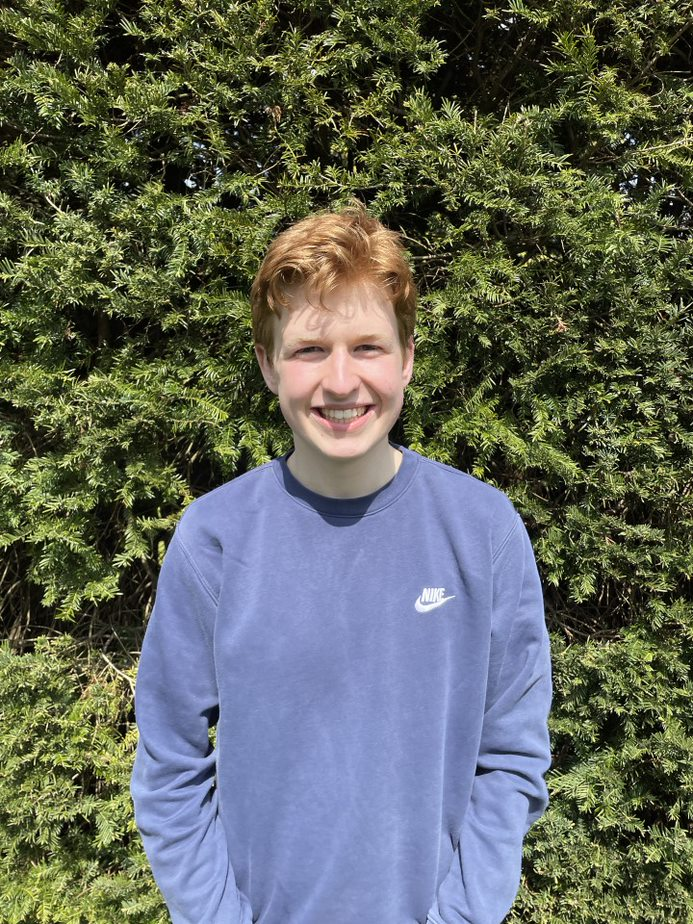 SU PRESIDENT
CARL
SCHOOL :	THAMESMEAD SCHOOL

COURSES: 	ECONOMICS
		FRENCH
		POLITICS
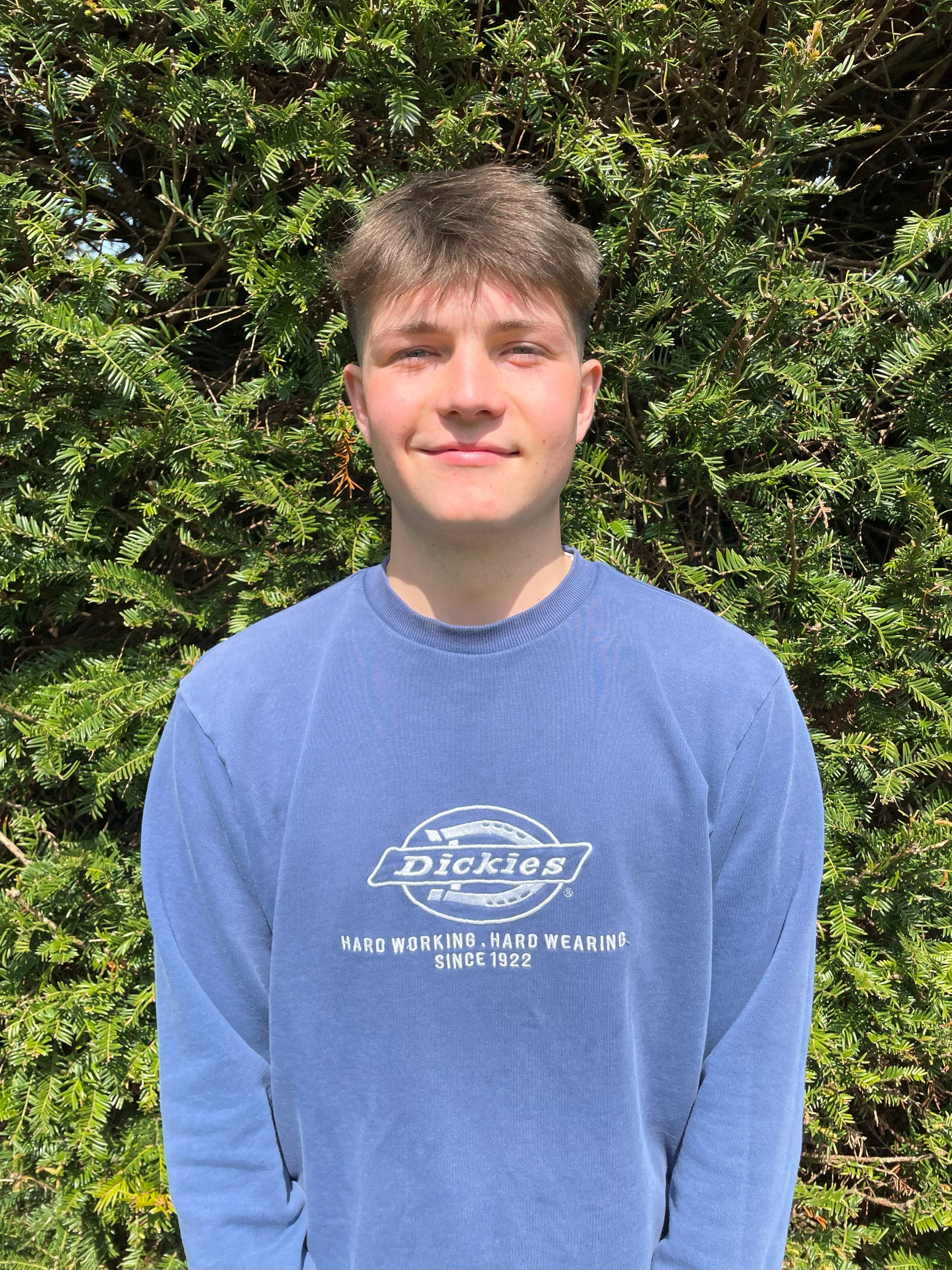 SU  VICE  PRESIDENT
ROSS
SCHOOL :	THAMESMEAD SCHOOL

COURSES: 	POLITICS
		HISTORY
		3D DESIGN
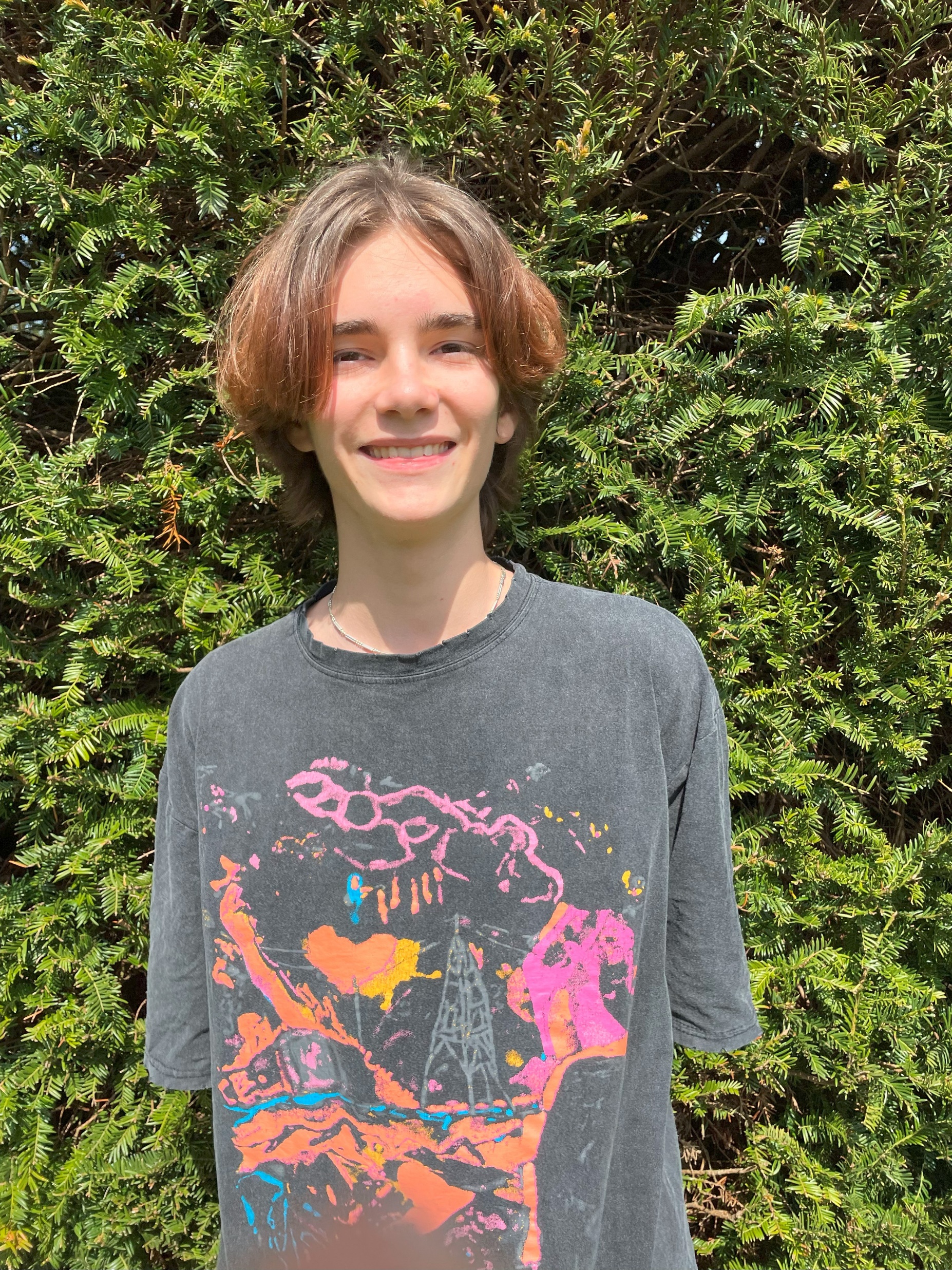 SU  ECO EXEC
FREDDIE
SCHOOL : 	TEDDINGTON SCHOOL

COURSES: 	PSYCHOLOGY
		MATHS
		GEOGRAPHY
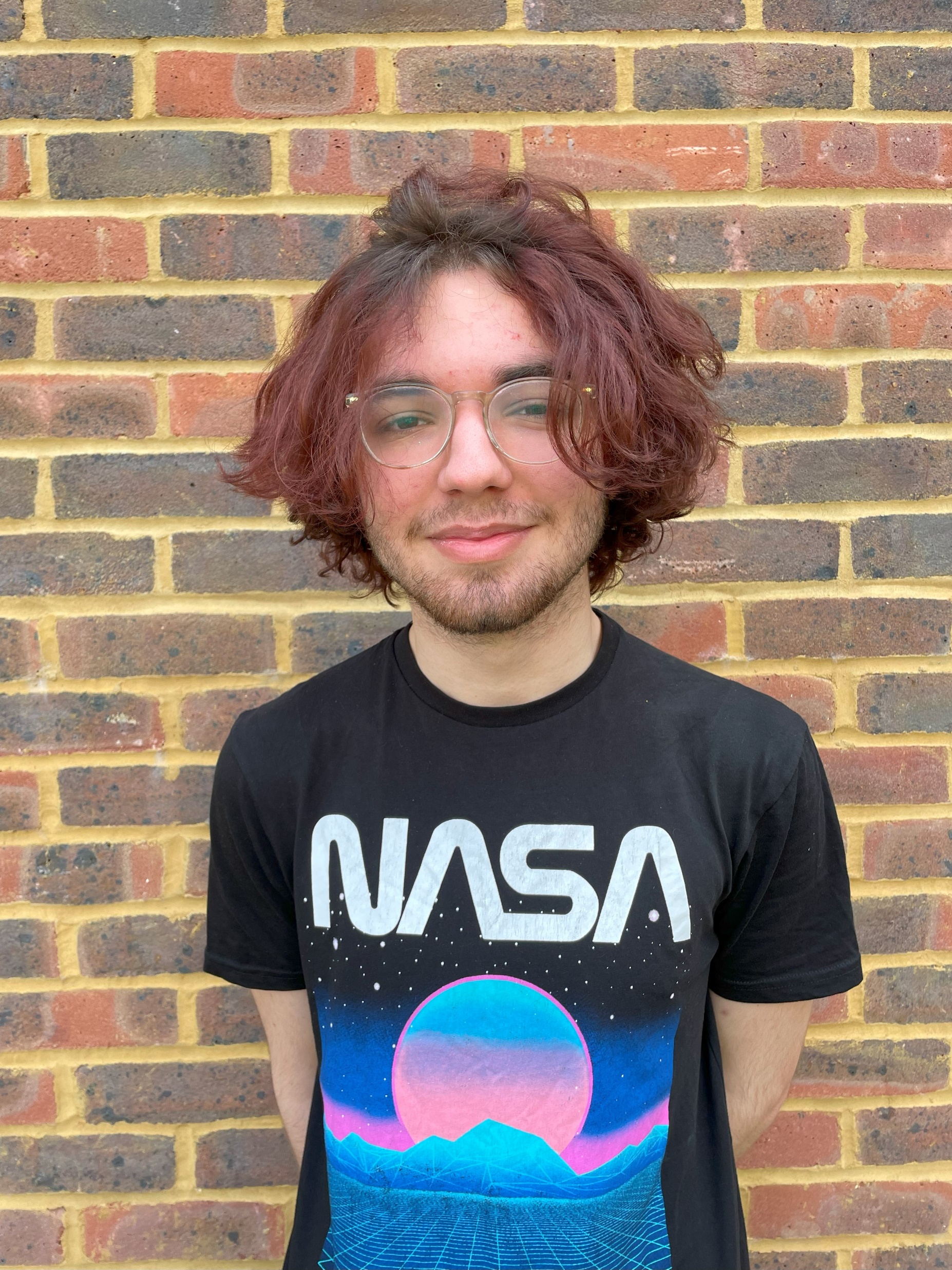 SU EVENTS EXEC
JAKE
SCHOOL :	ESHER CofE HIGH SCHOOL

COURSES:	PHILOSOPHY
		POLITICS
		FILM STUDIES
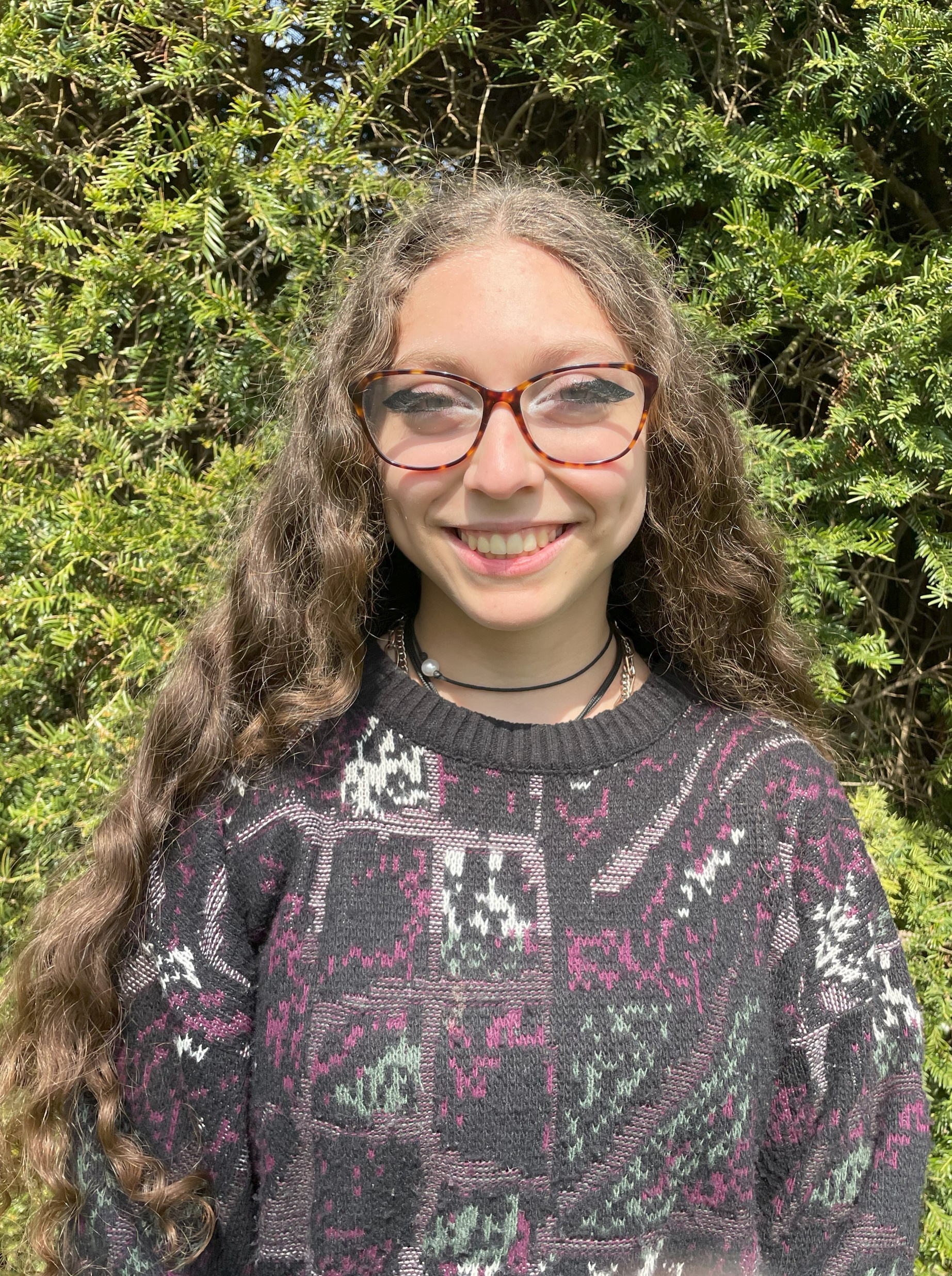 SU  EQUALITY AND WELFARE EXEC
JAY
SCHOOL :	EMANUEL SCHOOL

COURSES:	ENGLISH LANGUAGE & 			LITERATURE
		PSYCHOLOGY
		PHILOSOPHY
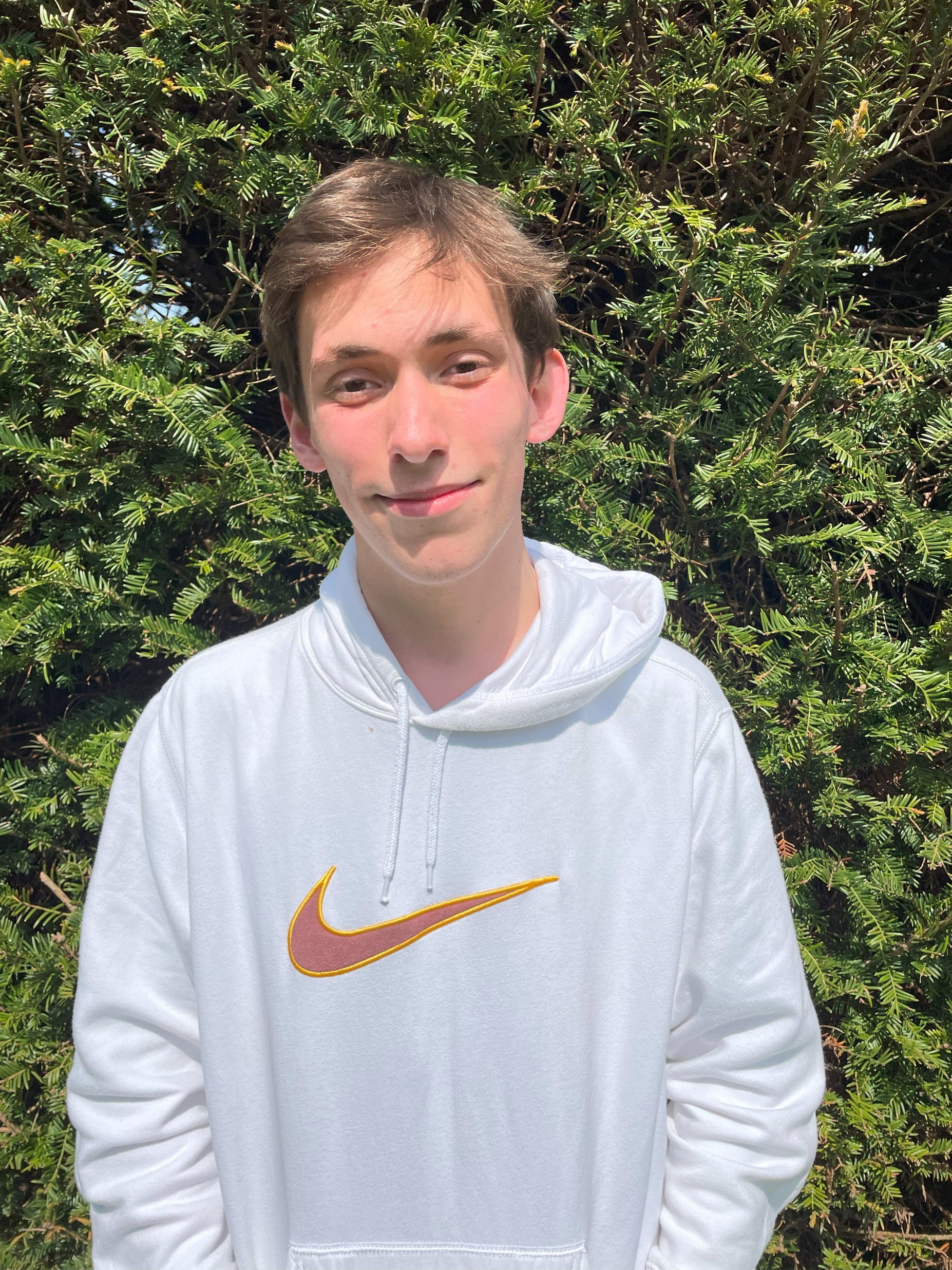 SU MARKETING EXEC
LIAM
SCHOOL :  	SUNBURY MANOR SCHOOL

COURSES:	BUSINESS
		HISTORY
		POLITICS